CMPS 3130/6130 Computational GeometrySpring 2017
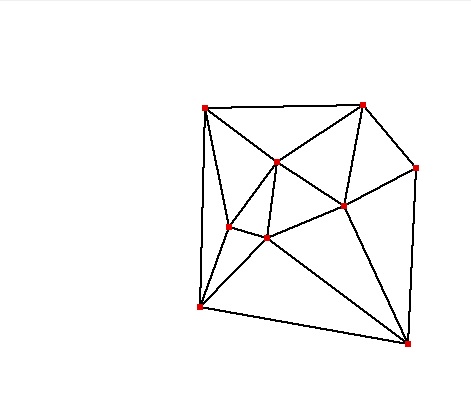 Delaunay Triangulations II
Carola Wenk
Based on:Computational Geometry: Algorithms and Applications
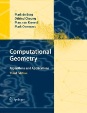 3/9/17
CMPS 3130/6130 Computational Geometry
1
Randomized Incremental Construction of DT(P)
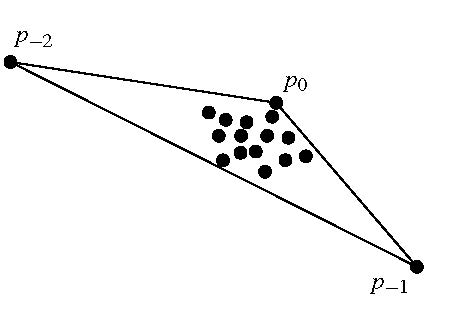 Start with a large triangle containing P. 

Insert points of P incrementally:
Find the containing triangle
Add new edges



Flip all illegal edges until every edge is legal.
3/9/17
CMPS 3130/6130 Computational Geometry
2
Randomized Incremental Construction of DT(P)
pr
pr
An edge can become illegal only if one of its incident triangles changes.
Check only edges of new triangles.
Every new edge created is incident to pr.
Every old edge is legal (if pr is on on one of the incident triangles, the edge would have been flipped if it were illegal).
Every new edge is legal (since it has been created from flipping a previously legal edge).
shrink circle
flip
empty circle Delaunay edge
pr
pr
pr
3/9/17
CMPS 3130/6130 Computational Geometry
3
Pseudo Code
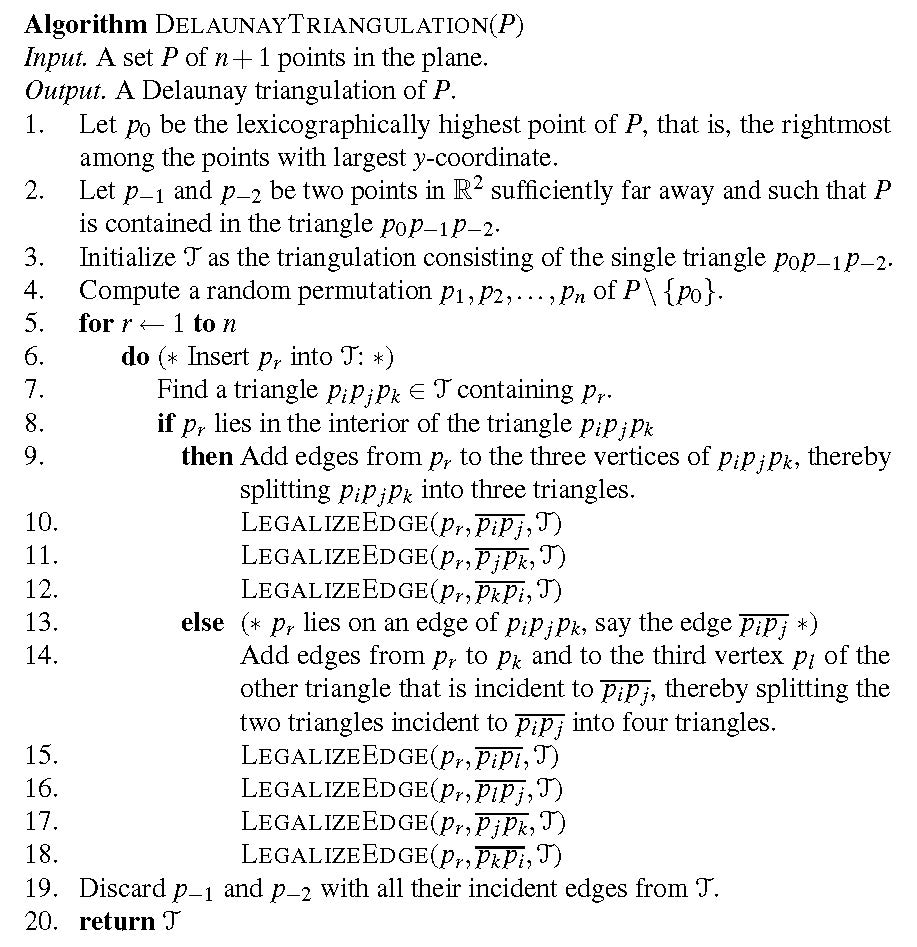 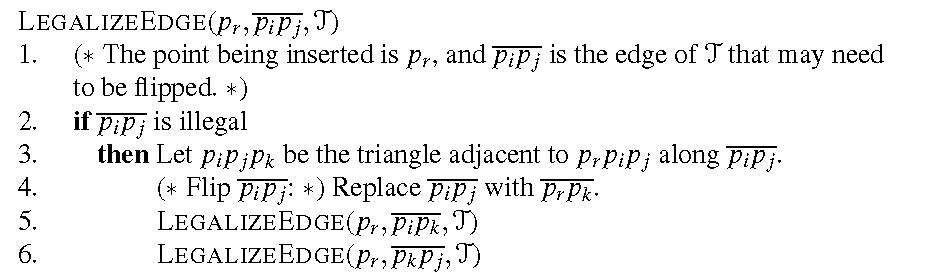 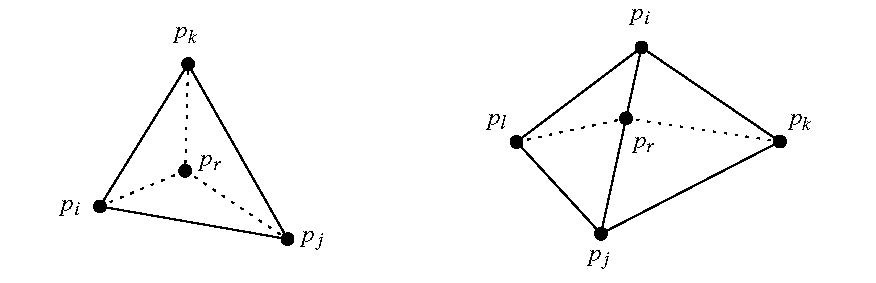 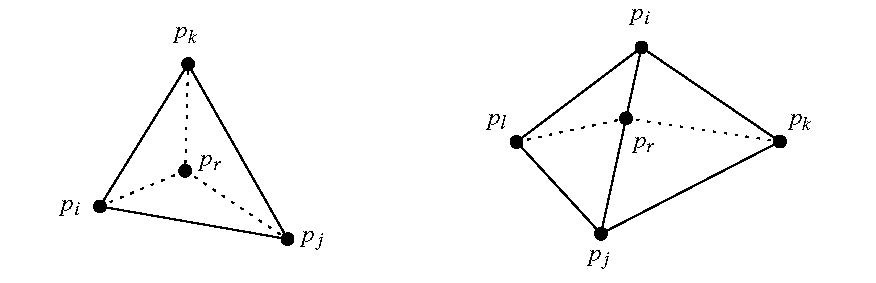 3/9/17
CMPS 3130/6130 Computational Geometry
4
History
The algorithm stores the history of the constructed triangles. This allows to easily locate the triangle containing a new point by following pointers.

Division of a triangle: 





Flip:
Store pointers from the old triangleto the three new triangles.
Store pointers from both old trianglesto both new triangles.
3/9/17
CMPS 3130/6130 Computational Geometry
5
DT and 3D CH
Theorem: Let P={p1,…,pn} with pi=(ai, bi,0). Let p*i =(ai, bi, a2i+ b2i) be the vertical projection of each point pi onto the paraboloid z=x2+ y2. Then DT(P) is the orthogonal projection onto the plane z=0 of the lower convex hull of P*={p*1,…,p*n} .
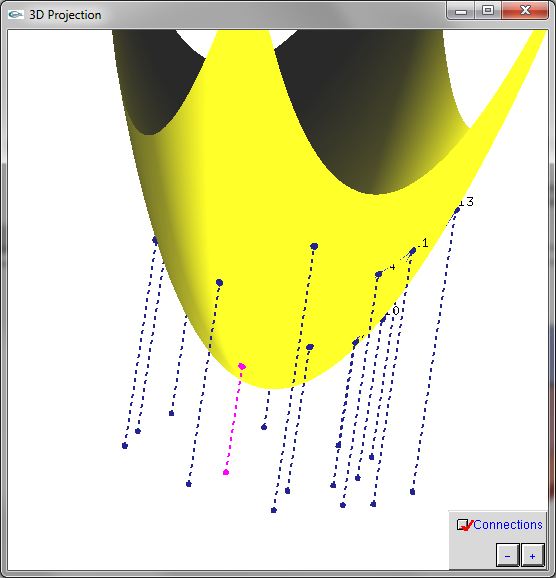 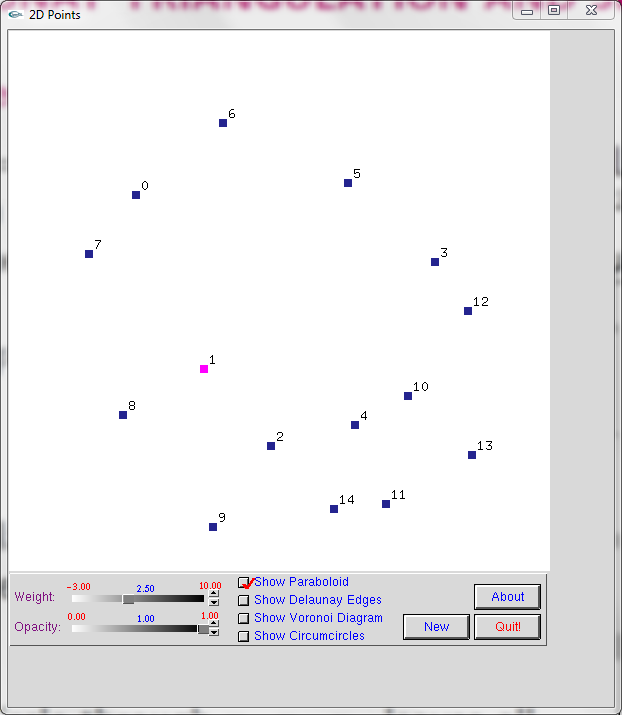 P*
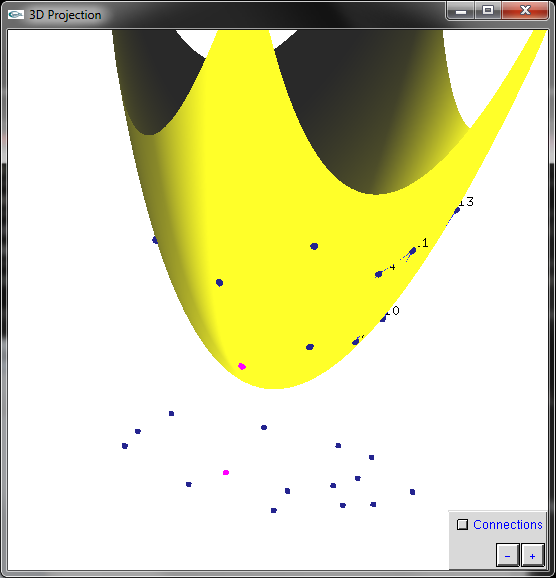 P
Pictures generated with Hull2VD tool available at http://www.cs.mtu.edu/~shene/NSF-2/DM2-BETA
3/9/17
CMPS 3130/6130 Computational Geometry
6
DT and 3D CH
Theorem: Let P={p1,…,pn} with pi=(ai, bi,0). Let p’i =(ai, bi, a2i+ b2i) be the vertical projection of each point pi onto the paraboloid z=x2+ y2. Then DT(P) is the orthogonal projection onto the plane z=0 of the lower convex hull of P’={p’1,…,p’n} .
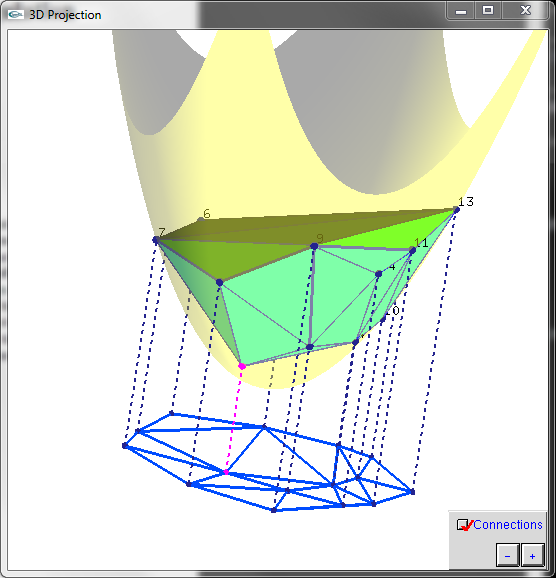 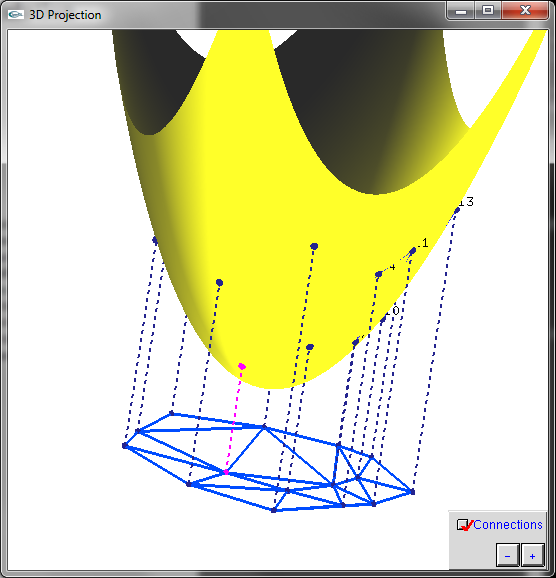 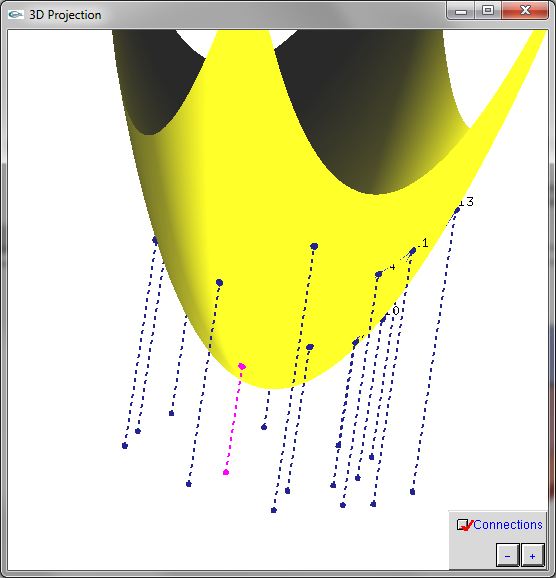 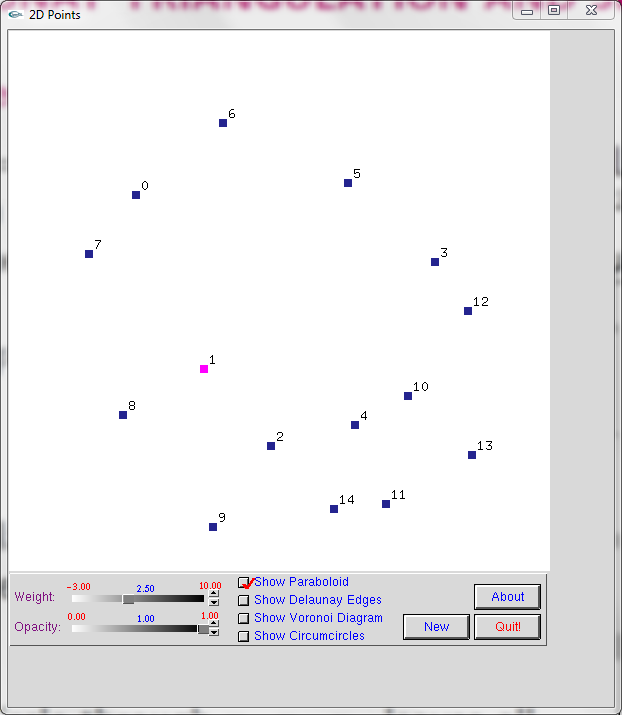 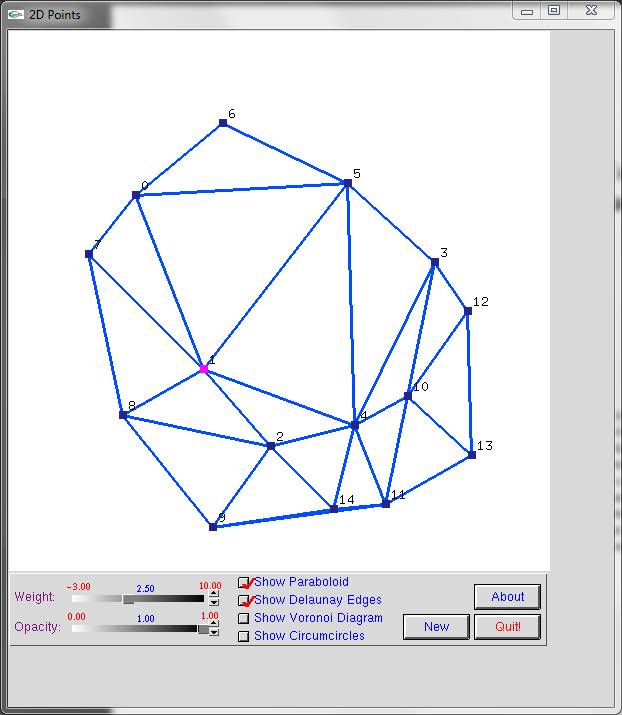 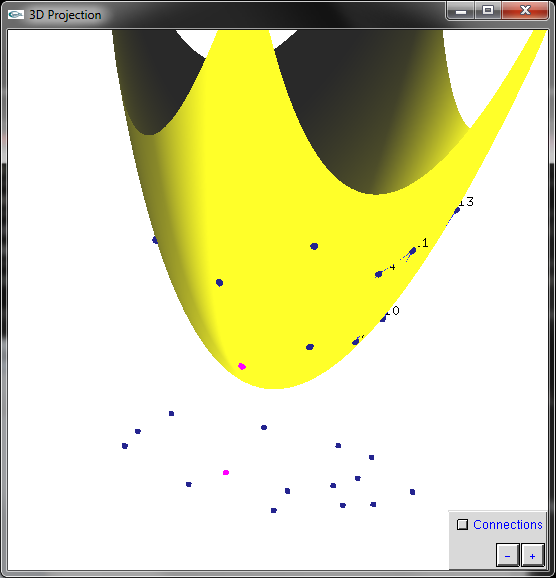 Pictures generated with Hull2VD tool available at http://www.cs.mtu.edu/~shene/NSF-2/DM2-BETA
3/9/17
CMPS 3130/6130 Computational Geometry
7
DT and 3D CH
Theorem: Let P={p1,…,pn} with pi=(ai, bi,0). Let p’i =(ai, bi, a2i+ b2i) be the vertical projection of each point pi onto the paraboloid z=x2+ y2. Then DT(P) is the orthogonal projection onto the plane z=0 of the lower convex hull of P’={p’1,…,p’n} .
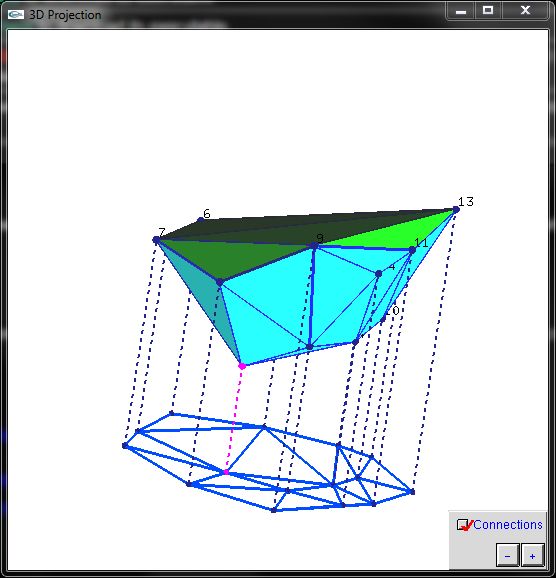 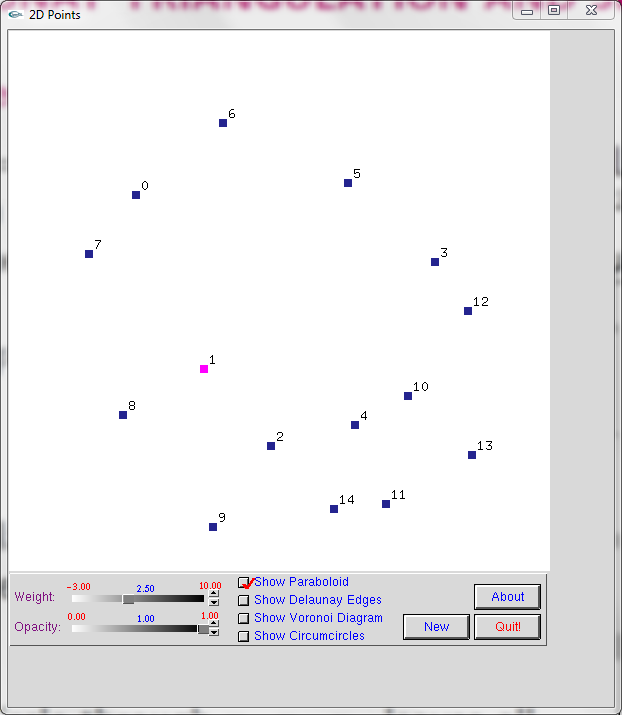 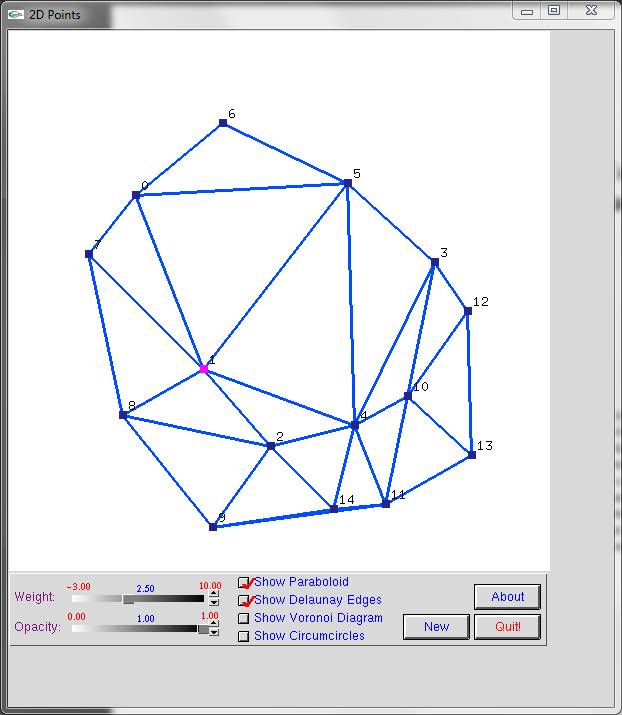 Pictures generated with Hull2VD tool available at http://www.cs.mtu.edu/~shene/NSF-2/DM2-BETA
3/9/17
CMPS 3130/6130 Computational Geometry
8
DT and 3D CH
Theorem: Let P={p1,…,pn} with pi=(ai, bi,0). Let p’i =(ai, bi, a2i+ b2i) be the vertical projection of each point pi onto the paraboloid z=x2+ y2. Then DT(P) is the orthogonal projection onto the plane z=0 of the lower convex hull of P’={p’1,…,p’n} .
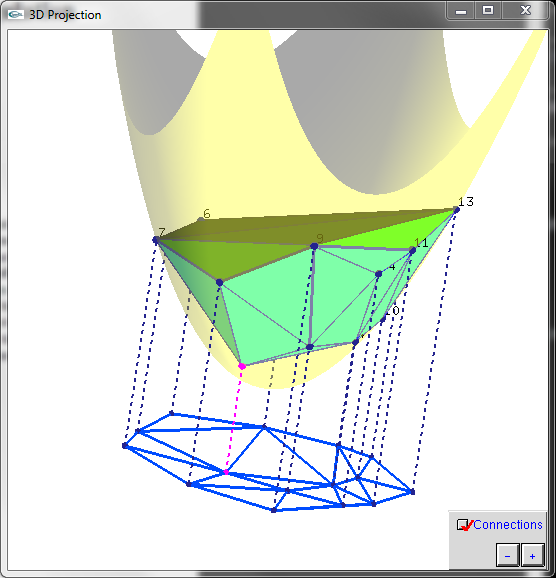 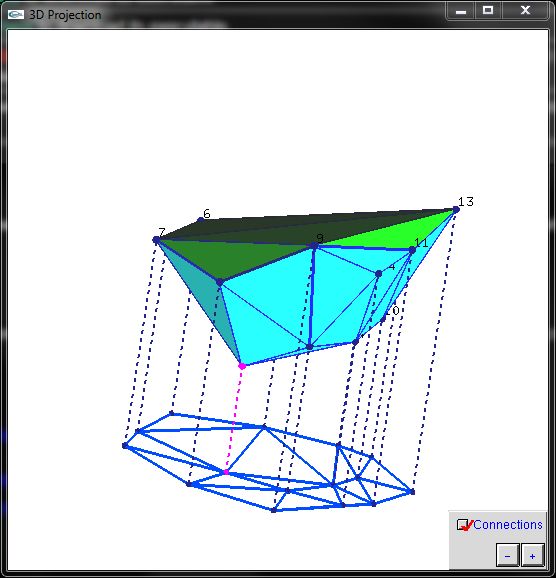 P’i, p’j, p’k form a (triangular) face of LCH(P’)
	
The plane through p’i, p’j, p’k leaves all remaining points of P above it	
The circle through pi, pj, pk leaves all remaining points of P in its exterior	
pi, pj, pk form a triangle of DT(P)
property of unitparaboloid
Slide adapted from slides by Vera Sacristan.
3/9/17
CMPS 3130/6130 Computational Geometry
9